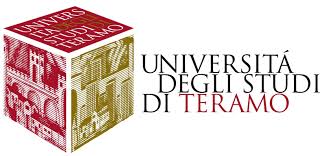 Corso di Diritto della Navigazione e dei Trasporti
Anno accademico 2020-2021
Prof. Massimiliano Musi
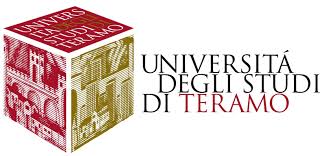 Cap. VII – Responsabilità extracontrattuale nel Diritto della Navigazione e dei Trasporti:

la responsabilità nel trasporto marittimo di idrocarburi e di sostanze pericolose e nocive nel diritto uniforme
Responsabilità nel trasporto marittimo di idrocarburi e di sostanze pericolose e nocive
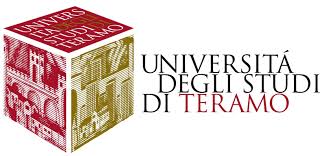 Convenzione internazionale sulla responsabilità civile per i danni derivanti da inquinamento da idrocarburi – Bruxelles, 29 novembre 1969 
(CLC Convention)
Modificata dai Protocolli di Londra del 1976, di Londra del 1984, di Londra del 1992
Responsabilità nel trasporto marittimo di idrocarburi e di sostanze pericolose e nocive
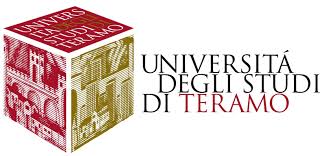 Convenzione sulla responsabilità nel trasporto marittimo di sostanze pericolose e nocive (HNS Convention del 1996)
Non ancora entrata in vigore!!!
Responsabilità nel trasporto marittimo di idrocarburi e di sostanze pericolose e nocive
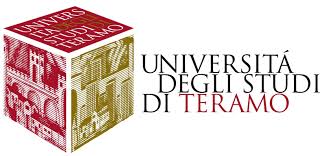 Convenzione di Londra del 2001 sulla responsabilità civile per danni derivanti dall’inquinamento determinato dal carburante delle navi (Bunker Oil Convention)
Fa riferimento al carburante destinato 
alla propulsione della nave
Responsabilità nel trasporto marittimo di idrocarburi e di sostanze pericolose e nocive
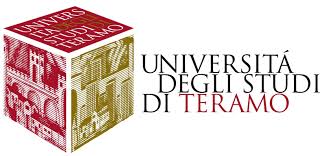 Responsabilità oggettiva, ma non assoluta.
Sono previste ipotesi esonerative
Regime di responsabilità (CLC e Bunker Oil Convention)
Responsabilità verso il proprietario della nave con cui è eseguito il trasporto, da identificarsi nel soggetto che è indicato nei registri di immatricolazione della stessa nave
Responsabilità nel trasporto marittimo di idrocarburi e di sostanze pericolose e nocive
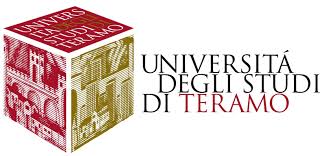 Ipotesi esonerative
Regime di responsabilità
(CLC e Bunker Oil Convention)
Deve essere fornita la prova che l’evento dannoso sia derivato da:

atto di guerra, belligeranza, guerra civile, insurrezione o fenomeno naturale con valenza eccezionale, inevitabile e irresistibile;

atto o omissione di terzo, compiuti volutamente per causare il danno;

comportamento negligente o non corretto di un governo o altro soggetto incaricato dell’attività di manutenzione di fari o aiuti alla navigazione
Responsabilità nel trasporto marittimo di idrocarburi e di sostanze pericolose e nocive
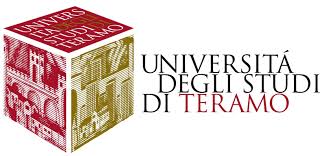 Limitazione
È previsto il diritto del proprietario della nave di limitare il risarcimento complessivo a suo carico in base alla disciplina definita in ciascuna convenzione, 
sulla base della stazza lorda della nave
Responsabilità nel trasporto marittimo di idrocarburi e di sostanze pericolose e nocive
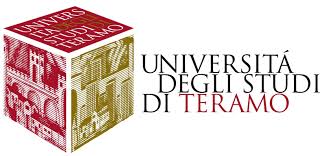 Copertura assicurativa
Le navi adibite al trasporto di idrocarburi e quelle adibite al trasporto di sostanze pericolose e nocive sono soggette a copertura assicurativa obbligatoria 

obbligo posto in capo al proprietario
Responsabilità nel trasporto marittimo di idrocarburi e di sostanze pericolose e nocive
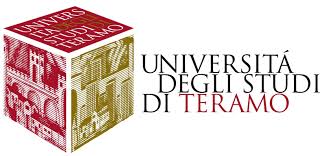 Esclusa la risarcibilità del danno all’ambiente marino.
Eccezione: le perdite di profitto derivanti dall’inquinamento.
Danni risarcibili – CLC
Art. I, paragrafo 6: ogni perdita o danno causato al di fuori della nave che trasporta idrocarburi. 
Tale definizione è estesa a costi e conseguenze dannose delle misure preventive (definite tali quelle misure adottate da un soggetto per prevenire o ridurre il danno).
Estensione dell’applicazione anche alla zona economica esclusiva
Responsabilità nel trasporto marittimo di idrocarburi e di sostanze pericolose e nocive
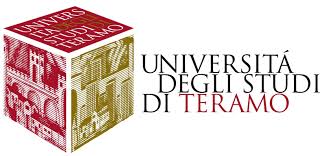 Creazione di un ulteriore Fondo complementare, con riferimento al risarcimento di un danno subito a causa dell’inquinamento, senza che tale risarcimento sia stato completo o adeguato.
Tale Fondo ha personalità giuridica
Fondo internazionale di indennizzo integrativo
La finalità dei Fondi è quella di assicurare che coloro che risultano danneggiati, da una delle ipotesi previste nelle Convenzioni, siano poi risarciti, con particolare riguardo ai soggetti che non si trovino nelle condizioni di ottenere l’integrale risarcimento
Criterio ordinario di individuazione dell’obbligato alla contribuzione: ricezione «fisica» del carico da parte di un determinato soggetto, direttamente o tramite altro soggetto che precisi in nome di chi sta operando